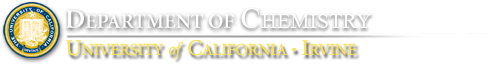 Discussion Questions:
Why are the anode and cathode different colors? 
Why is sodium sulfate basic? 
Is the sodium sulfate being hydrolyzed? 
What do you notice about the volume of the gases being created?
Which gas is O2? Which is H2? How do you know?
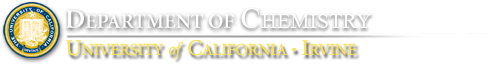 Bromothymol Blue
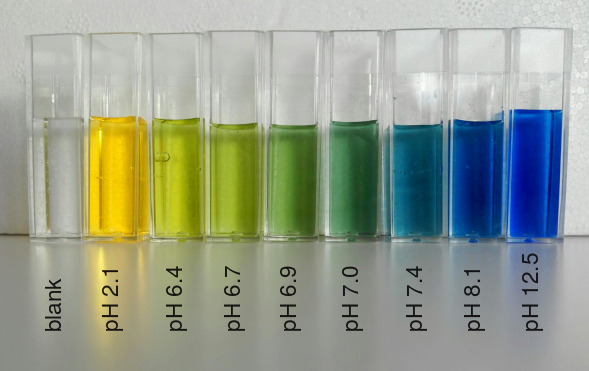 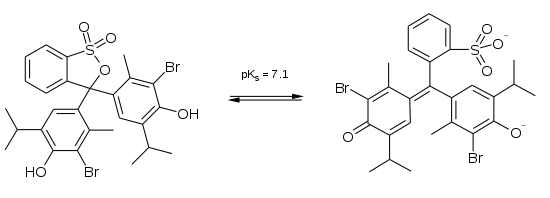 Sodium Sulfate
Sodium Sulfate is a basic salt
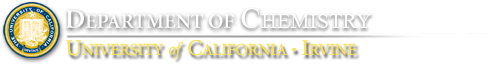 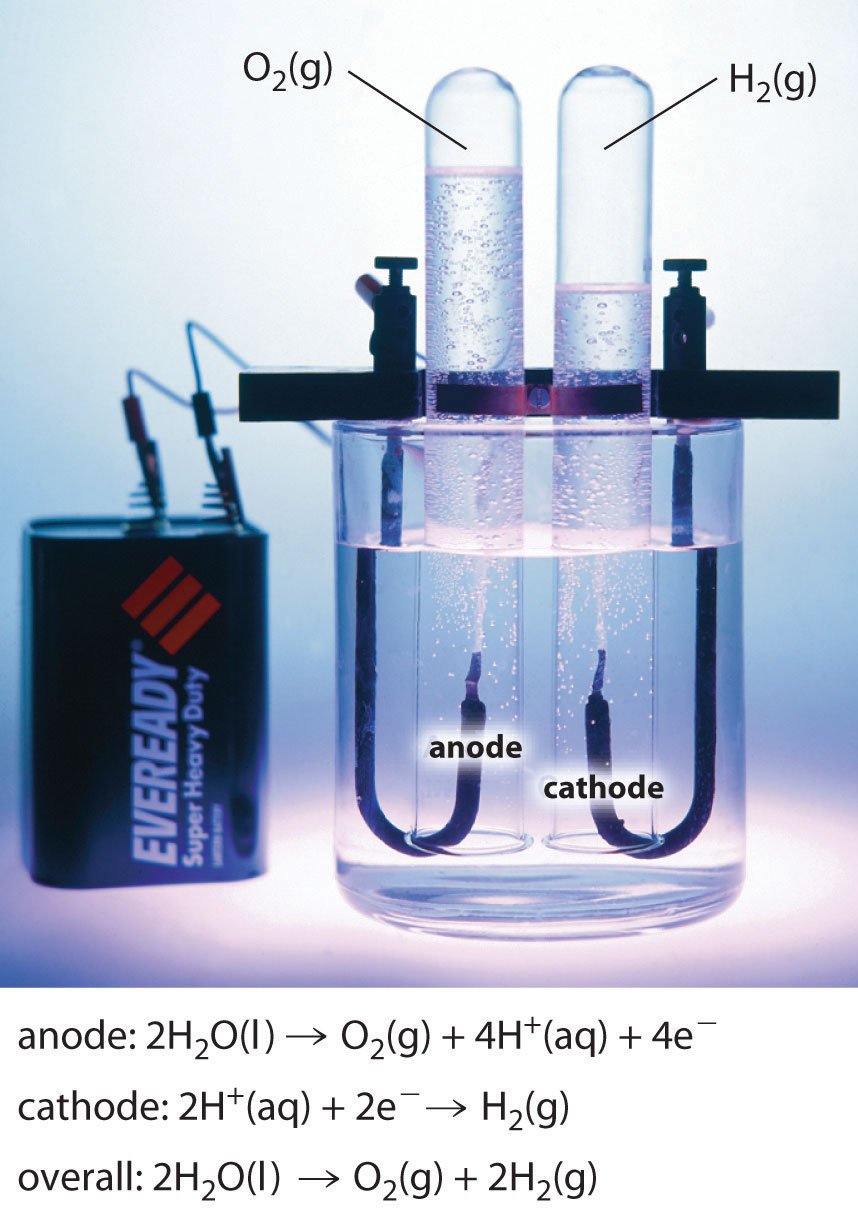 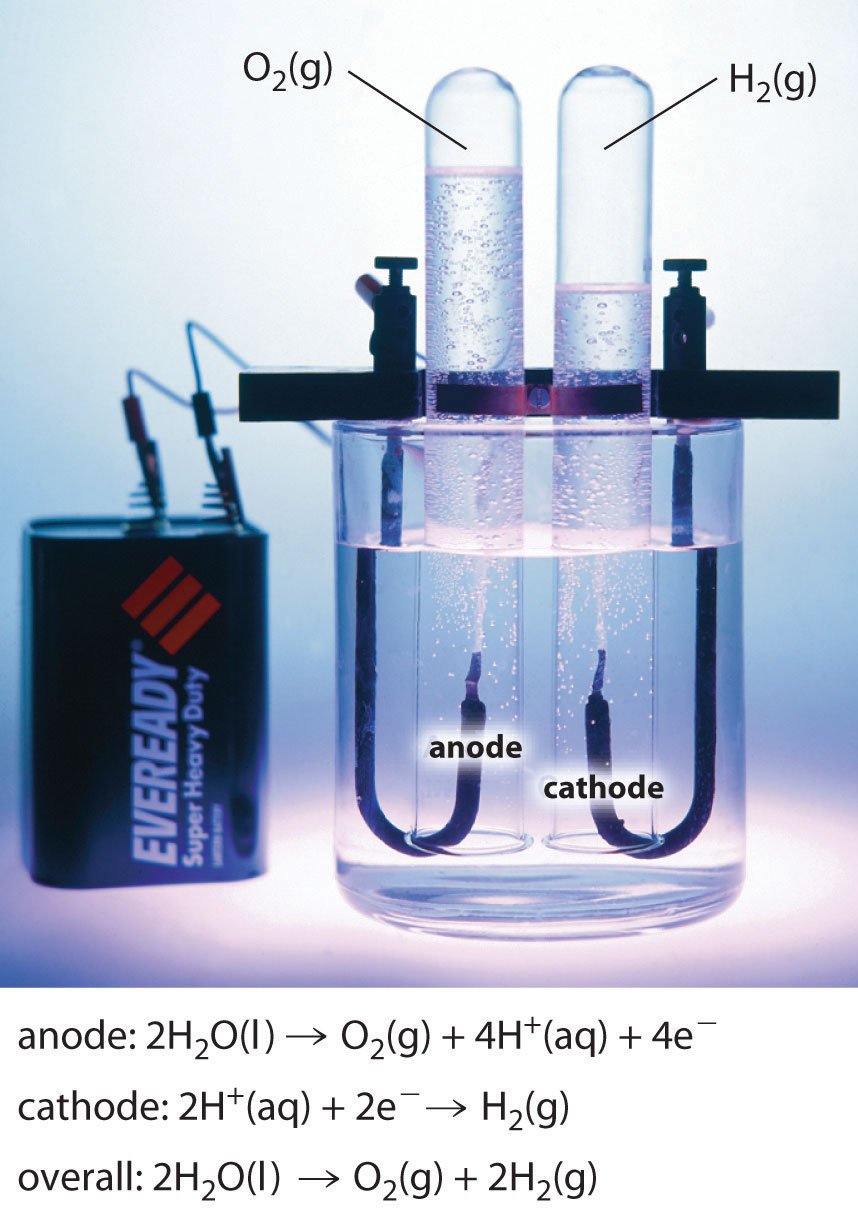 At the anode H+ is a product. 
At the cathode H+ is a reactant.
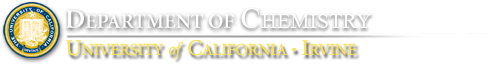 Discussion Questions:
What do you notice about the volume of the gases being created?
Which gas is O2? Which is H2? How do you know?
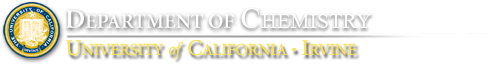 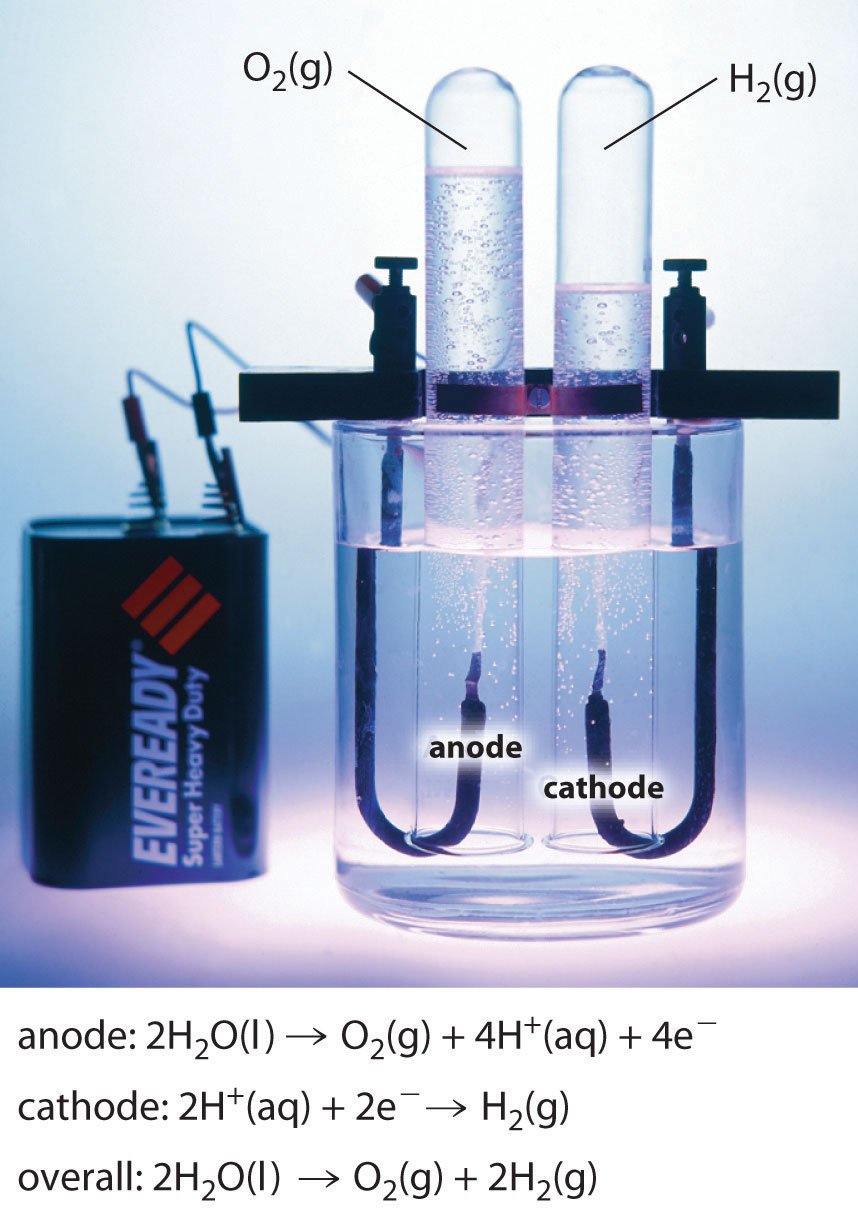 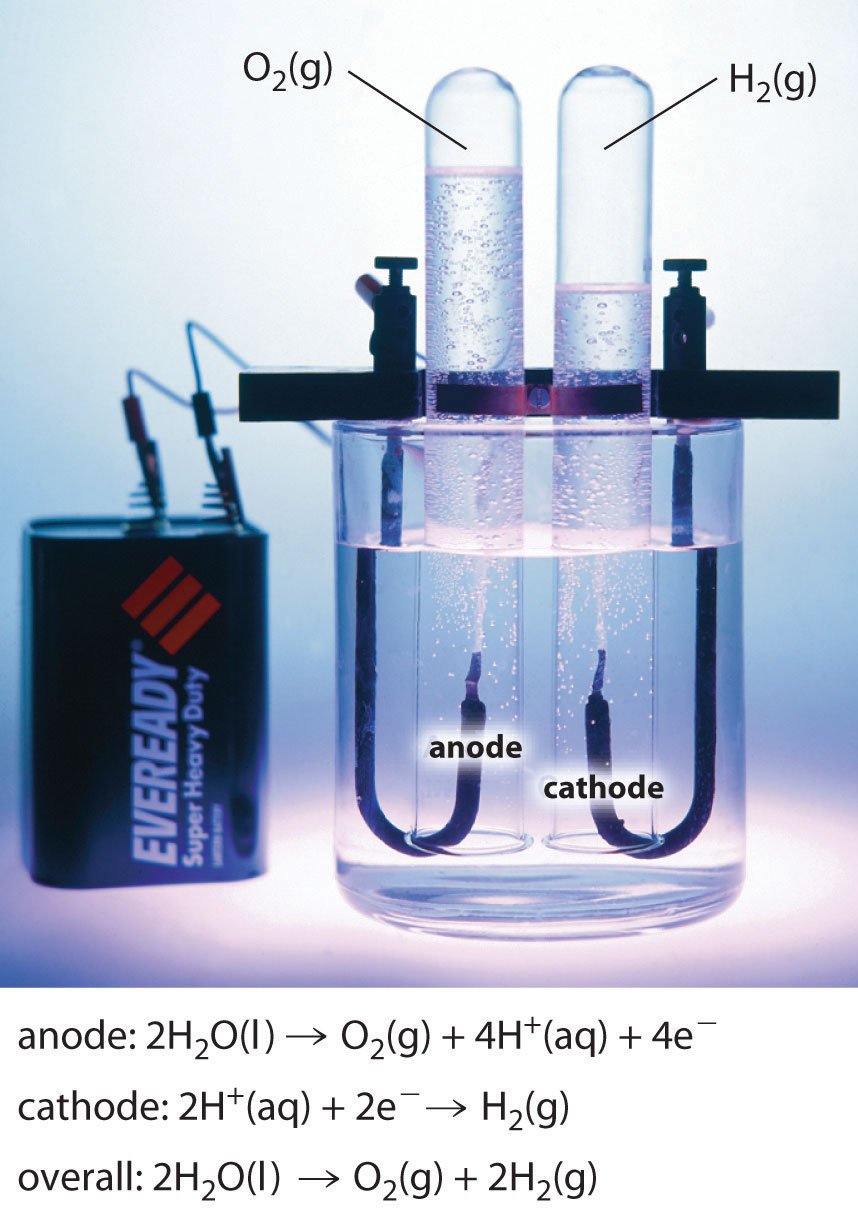